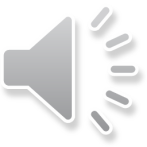 Speaker:
Title text
Literary PPT Template
NO PRACTICAL COMPLETE FRAMEWORK FOR DYNAMIC PPT TEMPLATE
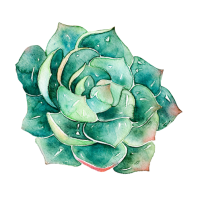 Title bar  ADD DIRECTORY ONE TITLES
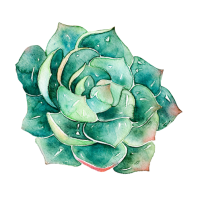 Title bar  ADD DIRECTORY ONE TITLES
Directory
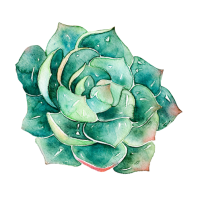 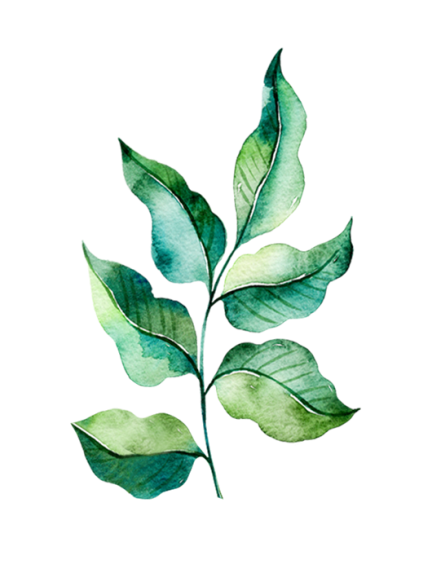 Title bar  ADD DIRECTORY ONE TITLES
CATALOG
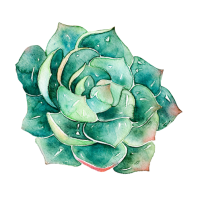 Title bar  ADD DIRECTORY ONE TITLES
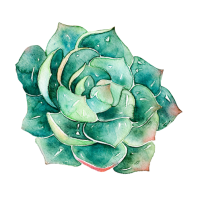 Title bar  ADD DIRECTORY ONE TITLES
01
ADD YOUR TITLE HERE
Please read the instructions and to the end of Themanualtemplate. According to your need to draw the text box size
Title bar Text
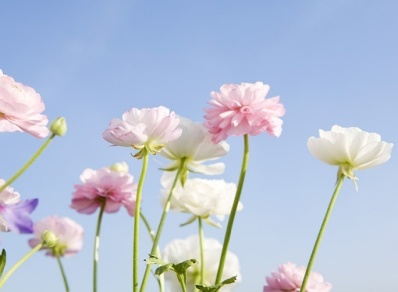 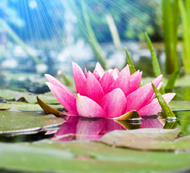 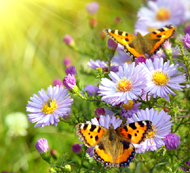 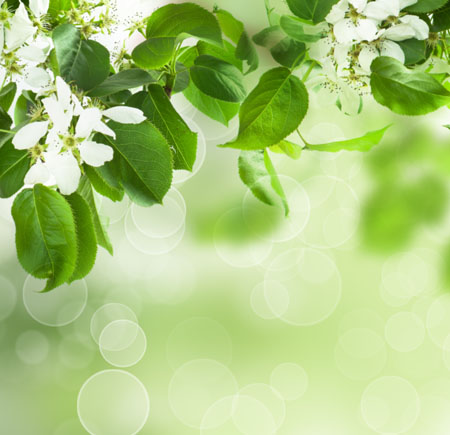 Click Add Title
Click Add Title
Click Add Title
Click Add Title
Click Add Title
Click Add Title
Click Add Title
Click Add Title
Tap here to enter text content,PptTemplates All text pictures can be edited, and data charts can modify color size shapes
Tap here to enter text content,PptTemplates All text pictures can be edited, and data charts can modify color size shapes
Tap here to enter text content,PptTemplates All text pictures can be edited, and data charts can modify color size shapes
Tap here to enter text content,PptTemplates All text pictures can be edited, and data charts can modify color size shapes
Title bar Text
01
02
OPTION
OPTION
Click Add Title
Click Add Title
Click Add Title
Click Add Title
Enter your text here Please enter your text here Enter your text here Enter your text
Enter your text here Please enter your text here Enter your text here Enter your text
Enter your text here Please enter your text here Enter your text here Enter your text
Enter your text here Please enter your text here Enter your text here Enter your text
03
04
OPTION
OPTION
Title bar Text
Add text as needed, and a page of text is best not to exceed200Word
Add text as needed, and a page of text is best not to exceed200Word
Add text as needed, and a page of text is best not to exceed200Word
Add text as needed, and a page of text is best not to exceed200Word
Add text as needed, and a page of text is best not to exceed200Word
Add text as needed, and a page of text is best not to exceed200Word
Add text as needed, and a page of text is best not to exceed200Word
Add text as needed, and a page of text is best not to exceed200Word
Title bar Text
Click Add Subtitle
Tap here to enter text content
Tap here to enter text content
Tap here to enter text content
Tap here to enter text content
Tap here to enter text content
Tap here to enter text content
Tap here to enter text content
2014
2019
2019
2009
2011
2013
2010
2012
Title bar Text
Add a Theme
Enter your text here Please enter your text here
Add a Theme
Enter your text here Please enter your text here Enter your text here Enter your text
Title bar Text
Click Add Title
Click Add Title
Click Add Title
Click Add Title
Enter your text here Please enter your text here Enter your text here Enter your text
Enter your text here Please enter your text here Enter your text here Enter your text
Enter your text here Please enter your text here Enter your text here Enter your text
Enter your text here Please enter your text here Enter your text here Enter your text
02
ADD YOUR TITLE HERE
Please read the instructions and to the end of Themanualtemplate. According to your need to draw the text box size
Title bar Text
Click Add Title
Click Add Title
Click Add Title
Click Add Title
Enter your text here Please enter your text here Enter your text here Enter your text
Enter your text here Please enter your text here Enter your text here Enter your text
Enter your text here Please enter your text here Enter your text here Enter your text
Enter your text here Please enter your text here Enter your text here Enter your text
Title bar Text
01
02
03
OPTION
OPTION
OPTION
Add a title here
Add a title here
Add a title here
Enter your text here Please enter your text here Enter your text here Enter your text
Enter your text here Please enter your text here Enter your text here Enter your text
Enter your text here Please enter your text here Enter your text here Enter your text
Title bar Text
Enter your text here Please enter your text here Enter your text here Enter your text enter your text here Please enter your text here Enter your text here to enter your text
Click Add Text
Click Add Text
Click Add Text
Click Add Text
Title bar Text
Your content hits here, or by copying your text after.
Your content hits here, or by copying your text after.
Add text
Add text
Text description
Add text
Add text
Your content hits here, or by copying your text after.
Your content hits here, or by copying your text after.
Add text
Add text
Your content hits here, or by copying your text after.
Your content hits here, or by copying your text after.
Title bar Text
Add a title
Add a title
Add a title
Add a title
Tap here to enter text content,PptTemplate all text pictures can be edited, data charts can modify the color size shape tap here to enter text content
Tap here to enter text content,PptTemplate all text pictures can be edited, data charts can modify the color size shape tap here to enter text content
Tap here to enter text content,PptTemplate all text pictures can be edited, data charts can modify the color size shape tap here to enter text content
Tap here to enter text content,PptTemplate all text pictures can be edited, data charts can modify the color size shape tap here to enter text content
Add a title content here
Click here to add content
Click here to add content
Add a title content here
Click here to add content
Click here to add content
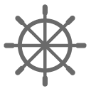 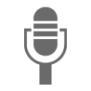 Title bar Text
Add a title content here
Click here to add content
Click here to add content
Add a title content here
Click here to add content
Click here to add content
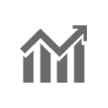 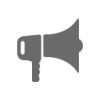 03
ADD YOUR TITLE HERE
Please read the instructions and to the end of Themanualtemplate. According to your need to draw the text box size
Title bar Text
Add the appropriate text, one page of the text is best not to exceed200,Add the appropriate text, one page of the text is best not to exceed200Word
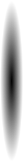 Add the appropriate text, one page of the text is best not to exceed200,Add the appropriate text, one page of the text is best not to exceed200Word
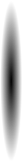 D
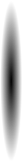 C
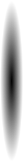 B
Add the appropriate text, one page of the text is best not to exceed200,Add the appropriate text, one page of the text is best not to exceed200Word
A
Add the appropriate text, one page of the text is best not to exceed200,Add the appropriate text, one page of the text is best not to exceed200Word
Title bar Text
Add text information
Add the caption text here to add the caption text here to add the caption text here to add the caption text
Add text information
Add the caption text here to add the caption text here to add the caption text here to add the caption text
Add text information
Add the caption text here to add the caption text here to add the caption text here to add the caption text
Add text information
Add the caption text here to add the caption text here to add the caption text here to add the caption text
Title bar Text
Click Add text Click Add text click Add text click Add text click Add text click Add text click Add text click Add text click Add text click Add text click Add text click Add text
Background maintenance
Strategic applications
Optimize upgrades
Key applications
Title bar Text
According to their own needs to add the appropriate text, according to the study, in the slide, a page of text is best not to exceed200Word
Title
According to their own needs to add the appropriate text, according to the study, in the slide, a page of text is best not to exceed200Word
Title
Title
Title
According to their own needs to add the appropriate text, according to the study, in the slide, a page of text is best not to exceed200Word
According to their own needs to add the appropriate text, according to the study, in the slide, a page of text is best not to exceed200Word
Title bar Text
Tap here to enter text content,PptTemplates All text pictures can be edited, and data charts can modify color size shapes
Tap here to enter text content,PptTemplates All text pictures can be edited, and data charts can modify color size shapes
Tap here to enter text content,PptTemplates All text pictures can be edited, and data charts can modify color size shapes
Tap here to enter text content,PptTemplates All text pictures can be edited, and data charts can modify color size shapes
Add content
Add content
Add content
Add content
Add to
Content
Title bar Text
4
Your content hits here, or by copying your text, select paste in this box and choose to keep only text.
Your content hits here, or by copying your text, select paste in this box and choose to keep only text.
3
Your content hits here, or by copying your text, select paste in this box and choose to keep only text.
2
Your content hits here, or by copying your text, select paste in this box and choose to keep only text.
1
04
ADD YOUR TITLE HERE
Please read the instructions and to the end of Themanualtemplate. According to your need to draw the text box size
Title bar Text
40%
Tap here to enter text content,PptTemplates All text pictures can be edited
45%
Tap here to enter text content,PptTemplates All text pictures can be edited
65%
Tap here to enter text content,PptTemplates All text pictures can be edited
85%
Tap here to enter text content,PptTemplates All text pictures can be edited
Title bar Text
Add a meeting Theme
Add a meeting Theme
Add a meeting Theme
Click to enter a brief text content
Text content needs to be summarized and refined
No extra.
Click to enter a brief text content
Text content needs to be summarized and refined
No extra.
Click to enter a brief text content
Text content needs to be summarized and refined
No extra.
Title bar Text
Click Add Subtitle
Your content hits here, or by copying your text, select paste in this box and choose to keep only text.
Quarter IV
70%
First quarter
52%
Second quarter
45%
Third quarter
39%
Title bar Text
Click Add Title
Click Add Title
Click Add Title
Click Add Title
Click Add Title
Click Add Title
Click Add Title
Click Add Title
Click Add Title
Click Add Title
Add text
Add text
Add text
Add text
Add text
Click Add Title
Title bar Text
Add text
Your content hits here, or by copying your text, select paste in this box and select Keep only
Add text
Your content hits here, or by copying your text, select paste in this box and select Keep only
Add text
Your content hits here, or by copying your text, select paste in this box and select Keep only
Add text
Your content hits here, or by copying your text, select paste in this box and select Keep only
Title bar Text
32500
Click to enter the summary text content, the text content needs to be summarized and refined, without unnecessary text modification.
80%
12340
Click to enter the summary text content, the text content needs to be summarized and refined, without unnecessary text modification.
70%
Title bar Text
Click Add Subtitle
100
90
80
70
60
50
40
30
20
10
10
20
30
40
50
60
70
80
90
100
A
Input text
Input text
B
Input text
Text
C
Input text
Input text
D
Input text
Input text
E
Input text
Input text
F
Input text
Input text
G
Input text
Input text
05
ADD YOUR TITLE HERE
Please read the instructions and to the end of Themanualtemplate. According to your need to draw the text box size
Title bar Text
Add a title
Add a title
Add a title
Click to enter the summary text content, the text content needs to be summarized and refined, without unnecessary text modification.
Click to enter the summary text content, the text content needs to be summarized and refined, without unnecessary text modification.
Click to enter the summary text content, the text content needs to be summarized and refined, without unnecessary text modification.
Add a title
Add a title
Add a title
Add a title
Add a title
Add a title
Add a title
Add a title
Add a title
Add a title
Add a title
Add a title
Title bar Text
Tap here to enter text content
Tap here to enter text content
Tap here to enter text content
Click Add Title
Add a title
Add a title
Add a title
Tap here to enter text content,PptTemplates All text pictures can be edited
3
2
1
Add a title
Add a title
Add a title
Tap here to enter text content
Tap here to enter text content
Tap here to enter text content
Title bar Text
Add content
Add content
Add content
Your content hits here, or by copying your text, select paste in this box and choose to keep only text.
Your content hits here, or by copying your text, select paste in this box and choose to keep only text.
Title bar Text
Title bar Text
01
05
02
Click Add Title
04
03
Click Add Title
Click Add Title
Click Add Title
Click Add Title
Title bar Text
2015
2016
2017
2014
Click Add Title
Click Add Title
Click Add Title
Click Add Title
1
2
3
4
Tap here to enter text content,PptTemplate all text pictures can be edited, data charts can modify the color size shape tap here to enter text content
Tap here to enter text content,PptTemplate all text pictures can be edited, data charts can modify the color size shape tap here to enter text content
Tap here to enter text content,PptTemplate all text pictures can be edited, data charts can modify the color size shape tap here to enter text content
Tap here to enter text content,PptTemplate all text pictures can be edited, data charts can modify the color size shape tap here to enter text content
Title bar Text
Click Add Title
Click Add Title
Click Add Title
Tap here to enter text content,PptTemplates All text pictures can be edited, and data charts can modify color size shapes
Tap here to enter text content,PptTemplates All text pictures can be edited, and data charts can modify color size shapes
Tap here to enter text content,PptTemplates All text pictures can be edited, and data charts can modify color size shapes
2015Annual Sales
0.9
2016Year to achieve sales
1.0
2017Annual target Sales
1.1
Title bar Text
Click Add Title
Click Add Title
Click Add Title
Click Add Title
Tap here to enter text content,PptTemplates All text pictures can be edited, and data charts can modify color size shapes
Tap here to enter text content,PptTemplates All text pictures can be edited, and data charts can modify color size shapes
Tap here to enter text content,PptTemplates All text pictures can be edited, and data charts can modify color size shapes
Tap here to enter text content,PptTemplates All text pictures can be edited, and data charts can modify color size shapes
Text description
Text description
Text description
Text description
Speaker:
Title bar Text
Thank you for watching
NO PRACTICAL COMPLETE FRAMEWORK FOR DYNAMIC PPT TEMPLATE